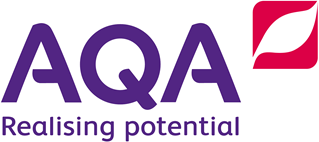 AQA GCSE Drama Component 2: Devised Drama
Written Log Book
Section 3: Analysis and Evaluation
In this section students expected to demonstrate their analytical and evaluative skills with respect to their own devised work by analysing and evaluating the ways in which they individually contributed to the devising process as a whole and to the final devised piece, exploring their strengths and the learning opportunities taken from the experience.
You, the student, must explain:
how far you developed your theatrical skills 
the benefits you brought to the pair/group and the way in which you positively shaped the outcome 
the overall impact you had as individuals.

You should also write about areas you didn’t think went so well and need further development if you were to do it again in the future.
SWOT Analysis
Strengths are good ideas within the devising process or individual performance strengths (e.g. physical theatre)
SWOT Analysis
Weaknesses are things that need improving. That could be an idea that isn’t working very well either physically (i.e. you can’t do it) or it isn’t communicating what you want it to. That could also be an area of performance that you, as an individual, need to develop.
SWOT Analysis
Opportunities are potential ideas or skills that could come from an idea or an individual personal performance strength. It is fine to say that as you were good at physical theatre there was the opportunity to create a physical theatre scene.
SWOT Analysis
Threats are things that you need to overcome which threaten the successful outcome of your dramatic intentions for the performance. Anything that is stopping you and your piece of theatre communicating what you want it to, to the audience.
SWOT Analysis of “how far you developed your theatrical skills”
Consider writing what strengths did you bring to your group and how have you used that opportunity in your performance.
Consider writing about what weaknesses you have as a performer at the start of the performance. Consider if these pose a threat at any point to the performance and how have you overcame them.
Consider how your own performance skills have improved as a result of this devised performance.
What? How? Why? When?
To help keep your writing to practical work, try to give a response to each one of these statements at every step of the piece of writing.

For example;
What performance strength did you have prior to the performance
How you used it in your performance.
Why you used it, what it communicated to the audience and how it was being used to meet your theatrical intentions.
When in the performance you used it.
SWOT Analysis of “the benefits you brought to the pair/group and the way in which you positively shaped the outcome”
Consider writing about what you think were the strengths your group and how have you contributed to that strength. 
Consider writing about what how you helped your group overcome any weaknesses and/or threats to improve and develop your performance.
Consider writing about what how did you use any opportunities in a positive way to develop and improve your performance.
Consider writing about what your audience thought about the performance.
Consider writing about the threats or weaknesses didn’t you improve on and were still in your piece when you performed it.